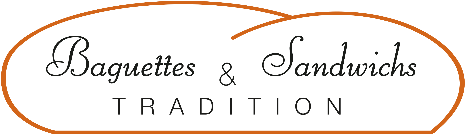 Sandwich
Du mois :
  
Bruxelles

(Salade, Jambon, Gouda, Concombre, Tomate, Œuf, Cornichon)